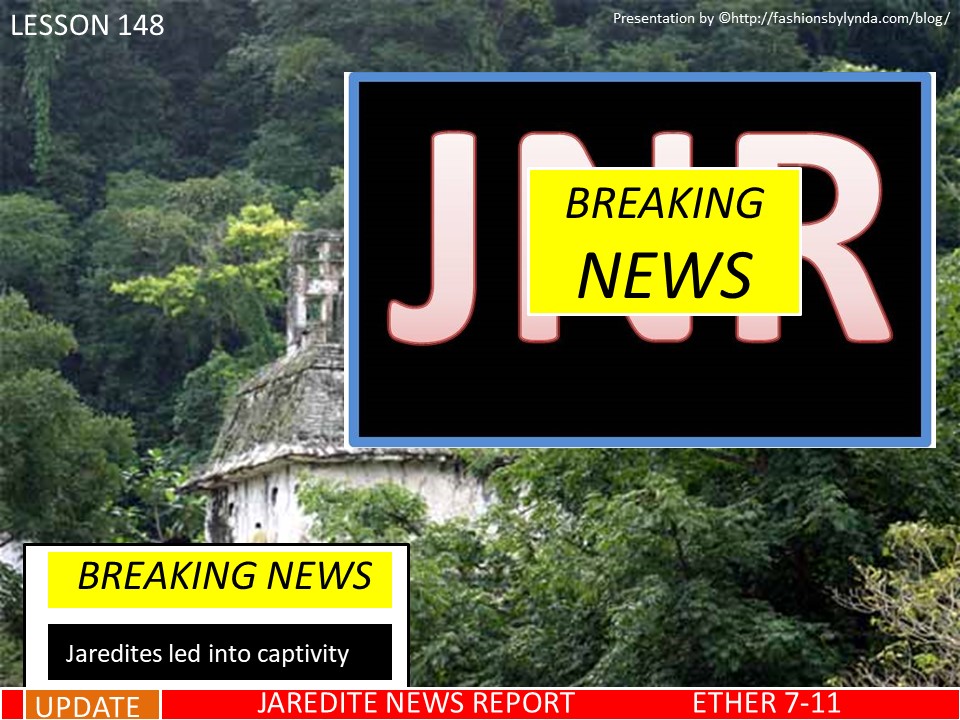 Lesson 148
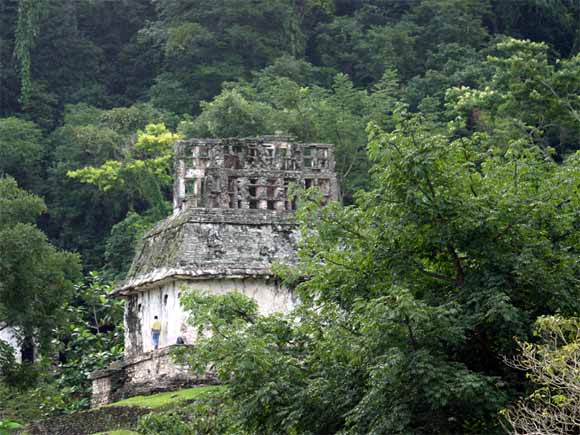 According to Ether, Moroni has reported that Jared’s son, Orihah had ruled the Jaredite nation in righteousness, and he had many children.
In his old age, Orihah had a son name Kib, and he also ruled in righteousness.
ORIHAH
ETHER
MORONI
reporting
Ether 7:1-3
JAREDITE NEWS REPORT.com
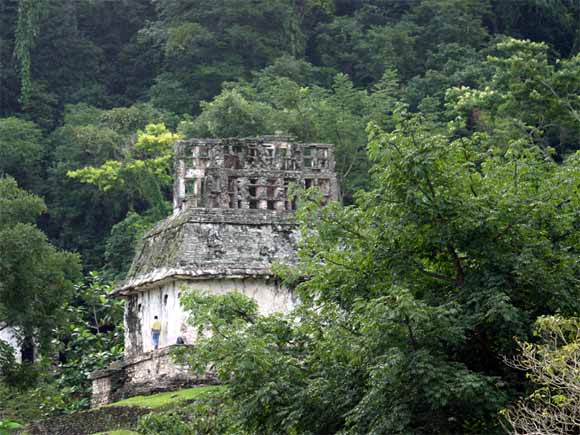 Kib had a son named Corihor. When Corihor was 32 years of age he rebelled against his father and moved over to the city Nehor taking many people with him. He also had many sons and daughters.
Corihor gathered an army and went to the land of Moron (which was to be called the land of Desolation by the Nephites) and took captive his father, Kib, who was the king.
KIB
CORIHOR
MORONI
Ether 7:4-6
JAREDITE NEWS REPORT.com
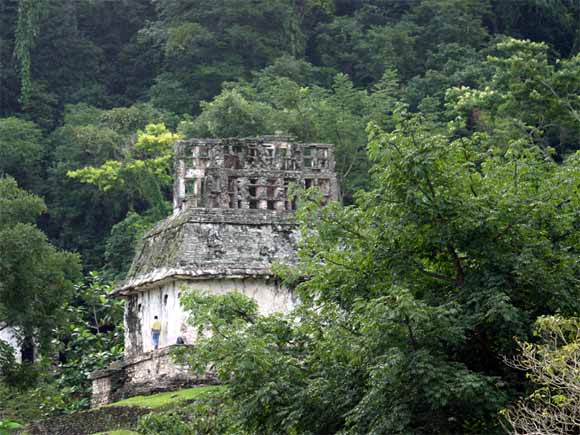 All forms of sin decrease the power of the Holy Spirit in our lives
BREAKING NEWS
Sins lead into captivity
JAREDITE NEWS REPORT
UPDATE
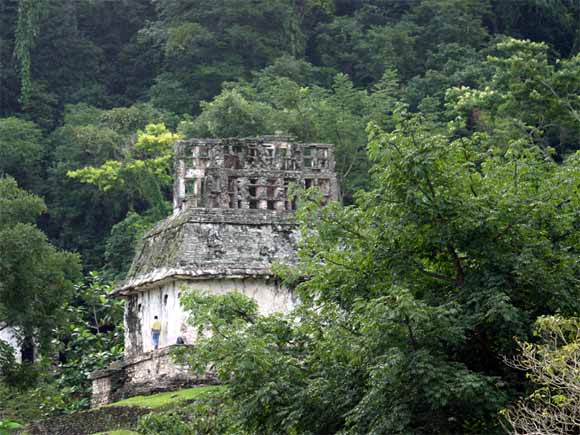 While in captivity, Shule, Kib’s son, was angry with his brother Corihor. Shule became strong and went up, with others, in the mountains to Hill Ephraim and made swords. Shule and his army went to the city Nehor and gave battle and regained the city to his father, Kib. Because of this Shule reigned in his stead. Shule led the kingdom in righteousness.
SHULE
MORONI
Ether 7:7-11
JAREDITE NEWS REPORT.com
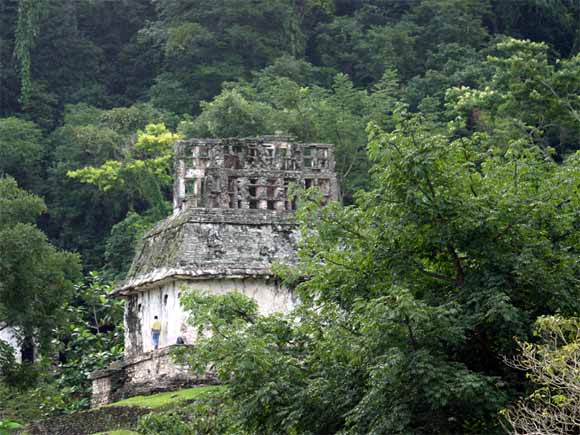 Corihor repented of his sins and Shule gave him a position in his kingdom.
Both Shule and Corihor had many sons and daughters.
MORONI
SHULE
CORIHOR
Ether 7:12-13
JAREDITE NEWS REPORT.com
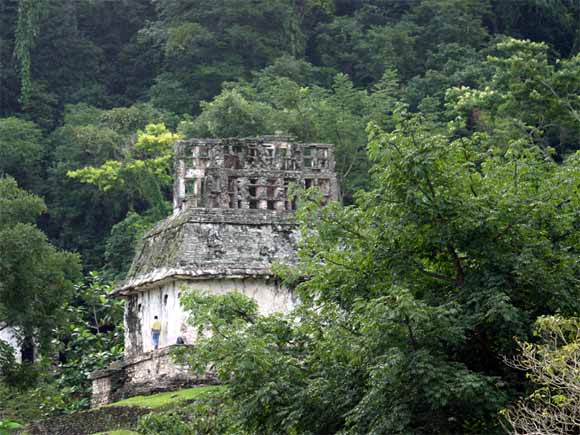 Corihor had a son, Noah, who rebelled against Shule and his father, Corihor and took his brother, Cohor and others and gave battle, and became king in the land where they had first landed. He also took Shule to the land Moron and held him in captivity.
MORONI
CORIHOR
NOAH
Ether 7:14-17
JAREDITE NEWS REPORT.com
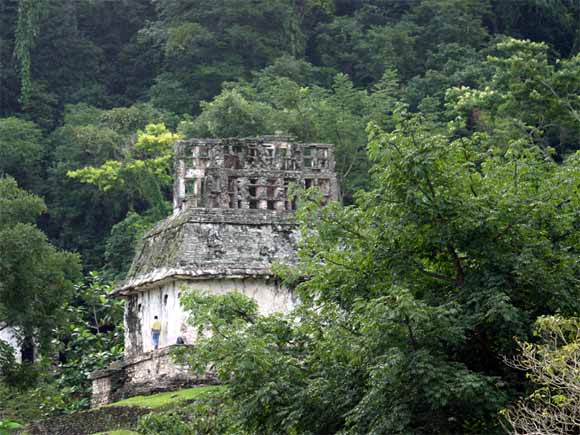 Corihor
As Noah was about to put Shule to death, the sons of Shule crept into the house of Noah and killed him, then they broke down the prison door and took Shule back to his own kingdom.
Noah’s son, Cohor, ruled over Noah’s kingdom and the country was then divided into two kingdoms: the kingdom of Shule, and the kingdom of Cohor
MORONI
NOAH
COHOR
Ether 7:18-20
JAREDITE NEWS REPORT.com
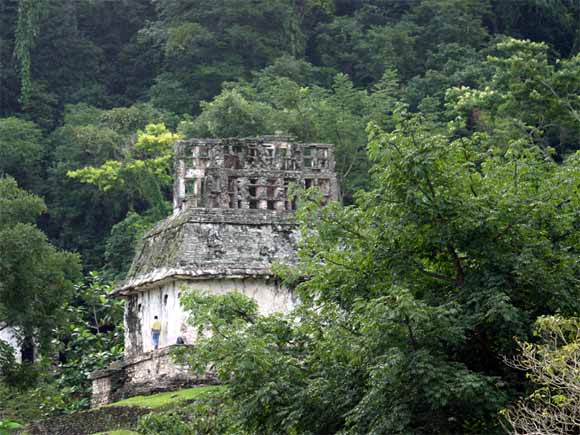 Corihor
Cohor gave battle with the kingdom of Shule, who beat them and killed Cohor.

Cohor had a son named Nimrod and Nimrod gave up the kingdom of Cohor to Shule, and Nimrod was favored by Shule.
COHOR
NIMROD
MORONI
Ether 7:21-22
JAREDITE NEWS REPORT.com
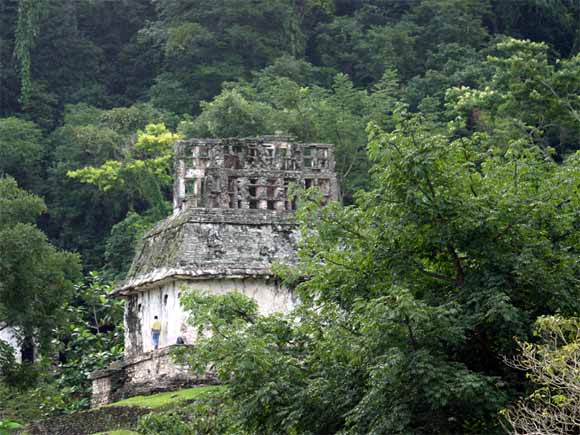 Many prophets came and prophesied about the people’s wickedness, that they would be destroyed if they did not repent.

The people reviled against the prophets ad mocked them. Shule executed judgment against all those who reviled against the prophets.
MORONI
Ether 7:23-27
JAREDITE NEWS REPORT.com
ALERT
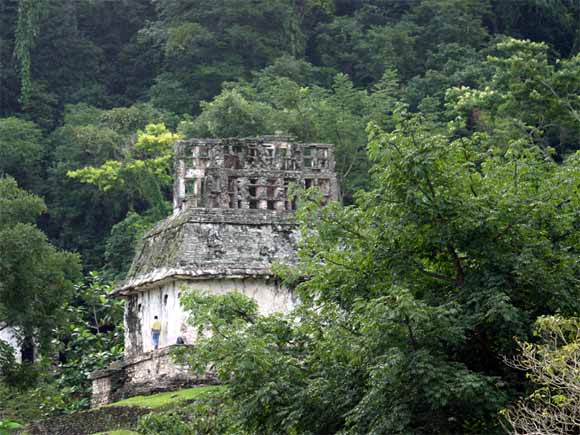 “Prophets must often warn of the consequences of violating God’s laws. They do not preach that which is popular with the world. … Why do prophets proclaim unpopular commandments and call society to repentance for rejecting, modifying, and even ignoring the commandments? The reason is very simple. Upon receiving revelation, prophets have no choice but to proclaim and reaffirm that which God has given them to tell the world.”
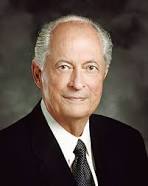 BREAKING NEWS
Elder Robert D. Hales Reports
UPDATE
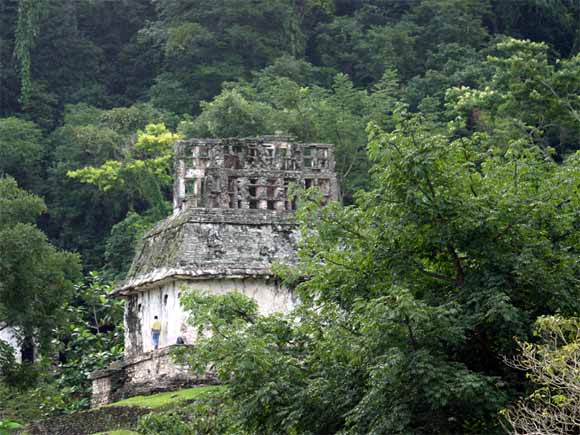 All forms of sin decrease the power of the Holy Spirit in our lives
BREAKING NEWS
Sins lead into captivity
UPDATE
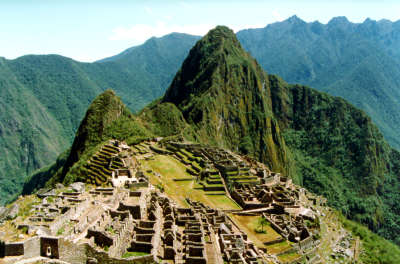 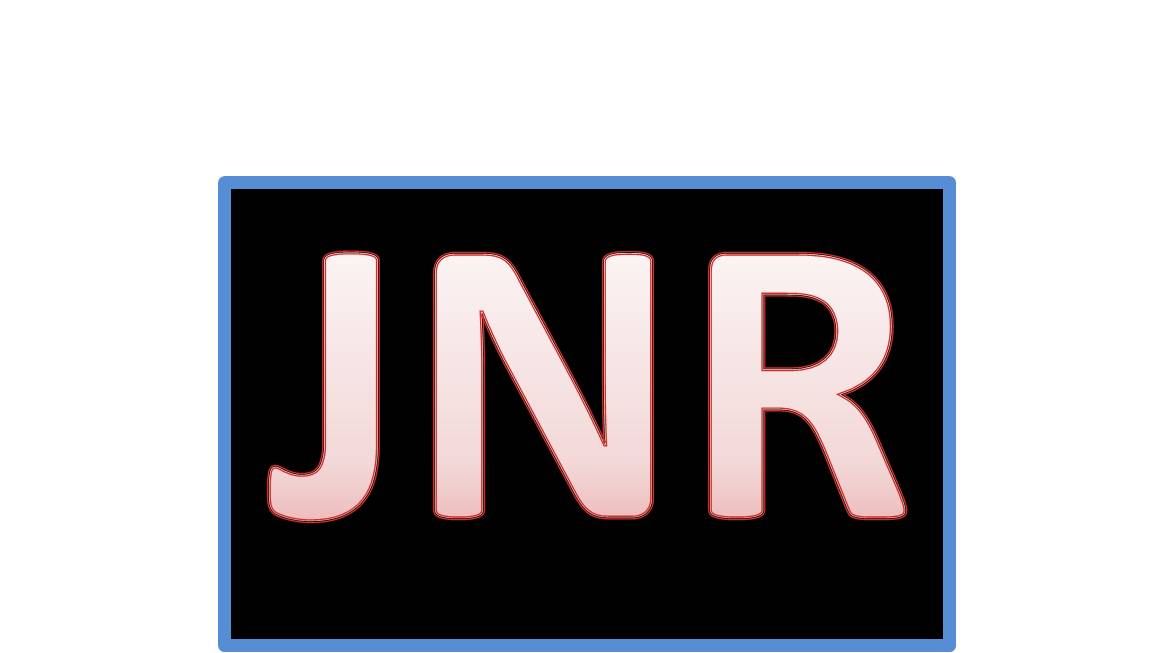 BREAKING NEWS
BREAKING NEWS
Secret Combinations Ignite
JAREDITE NEWS REPORT    	       ETHER 8
UPDATE
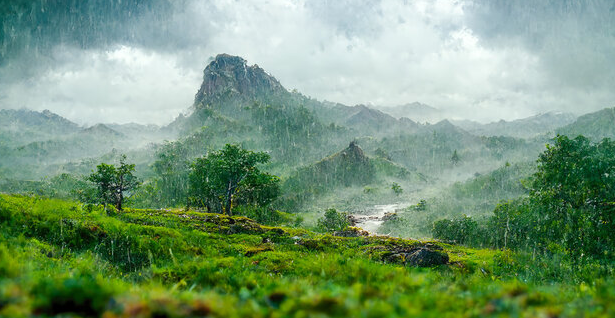 Shule had a son named Omer and Omer reigned in his stead. Omer had sons and daughters and had a son named Jared

Jared rebelled against his father and dwelt in the land of Heth. He flattered many people until he gained half the kingdom
OMER
JARED
MORONI
Ether 8:1-4
JAREDITE NEWS REPORT.com
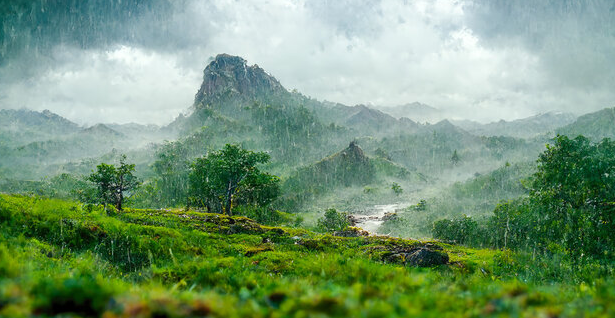 ESROM AND CORIANTUMR
Omer’s sons were angry with Jared and gave battle to him in the night. They were about to kill Jared, but he said he would give up his kingdom to his father, Omer. 
Jared was ‘sorrowful’ because of the loss of the kingdom.
Jared
MORONI
Ether 8:4-7
JAREDITE NEWS REPORT.com
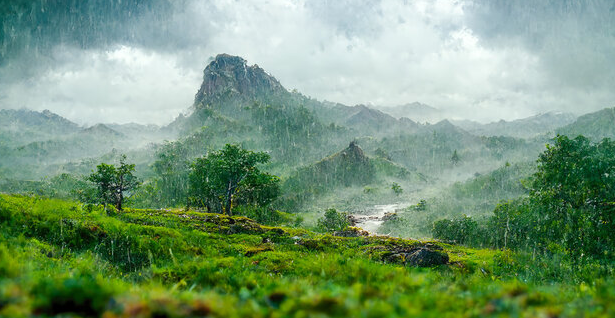 Jared’s daughter devised a plan where she could redeem the kingdom to her father.
Akish was a friend of Omer’s. Jared sent for Akish and Jared’s daughter danced before him and pleased him. Akish wanted her for his wife. 
Jared would only agree if Akish would bring him the head of his father, Omer.
DAUGHTER
AKISH
MORONI
Ether 8:8-14
JAREDITE NEWS REPORT.com
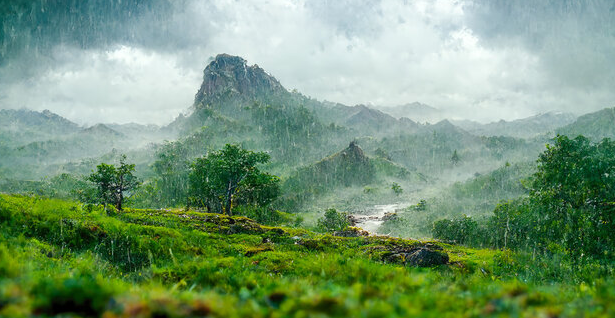 Akish was introduced to the secret combinations of the ‘old records’ by Jared. Jared had Akish take an oath to kill Omer and regain the kingdom.
Akish agreed to the plan and began a campaign of oaths among his kinsfolk based on the pattern Satan inspired Cain to use. 
Akish succeeded in taking back Jared’s kingdom, but Omer fled. Jared gave Akish his daughter to wife. Then Akish murdered Jared on his throne.
AKISH
JARED
MORONI
Ether 8:15-18, 9:3-5
JAREDITE NEWS REPORT.com
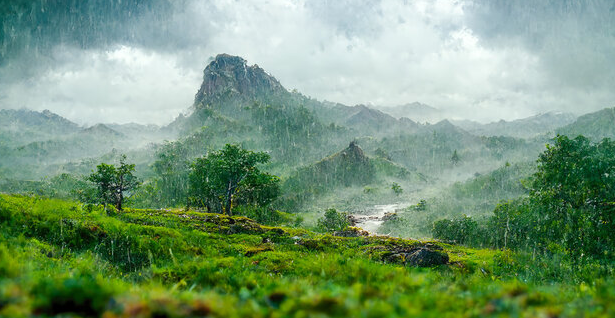 Supporting secret combinations leads to the destruction of societies
BREAKING NEWS
Destruction of a society…
Ether 8:21-26
UPDATE
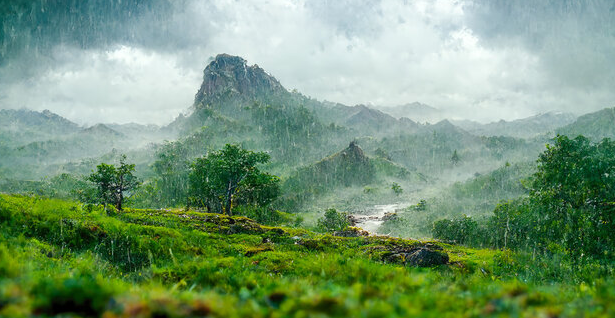 Akish became jealous of his son and put him in prison and starved him to death. Nimrah, another son of Akish, was angry and gathered together a small number of men and fled out of the land and dwelt with Omer.
Akish had other sons and daughters and began to be desirous of power and money. There began to be a war among Akish’s sons that lasted many years. Only 30 survived and fled to the house of Omer.
AKISH
NIMRAH
MORONI
Ether 9:7-12
JAREDITE NEWS REPORT.com
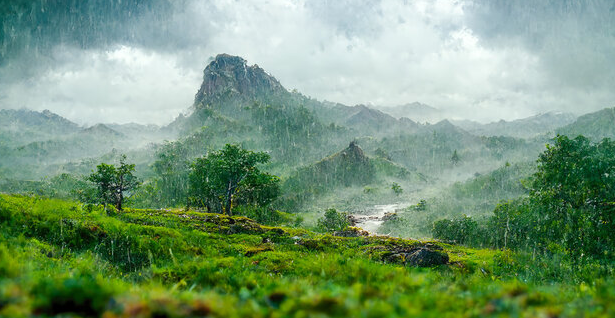 Omer anointed Emer, his son, to be king. There was peace in the land for about 62 years, they became strong and rich and prospered. The Lord did ‘pour out his blessings upon this land.’

Emer anointed Coriantum and lived 4 years and died. Coriantum was righteous and built up the cities. He had no children with his first wife, but in his old age he took a young wife, and he lived 142 years, and had more children.
EMER
CORIANTUM
MORONI
Ether 9:15-24
JAREDITE NEWS REPORT.com
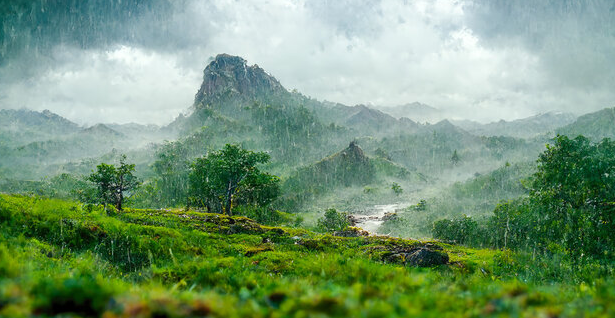 Coriantum had a son Com, and he reigned 49 years. 

Com had a son, Heth and other sons and daughters. Heth began to ‘embrace’ the secret plans to destroy his father Com. He dethroned Com and killed him.
COM
HETH
MORONI
Ether 9:24-27
JAREDITE NEWS REPORT.com
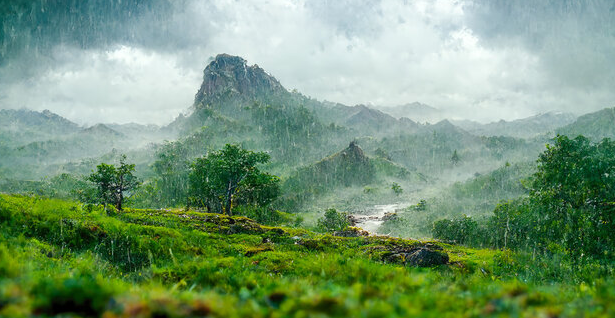 Prophets began again to cry repentance unto them. 
They prophesied of a great famine…spiritual and physical…that they would be destroyed if they did not repent.

The people did not believe in the words of the prophets and cast them into pits by order of the king, Heth.
MORONI
Ether 9:28
JAREDITE NEWS REPORT.com
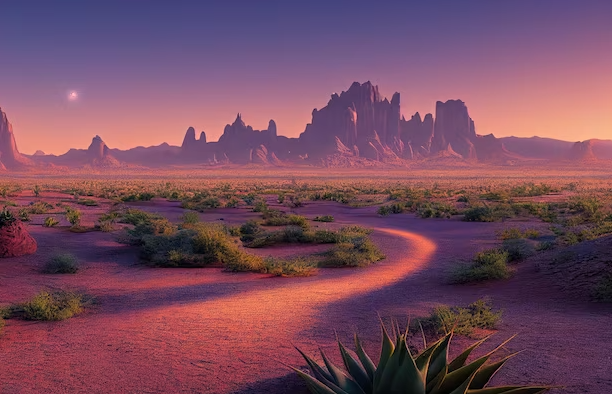 There has been no rain for many days
Poisonous serpents crawl upon earth frightening the flocks and people. 
Many flee south
Many perish
BREAKING NEWS
Famine and Serpents
Ether 9:30-32
UPDATE
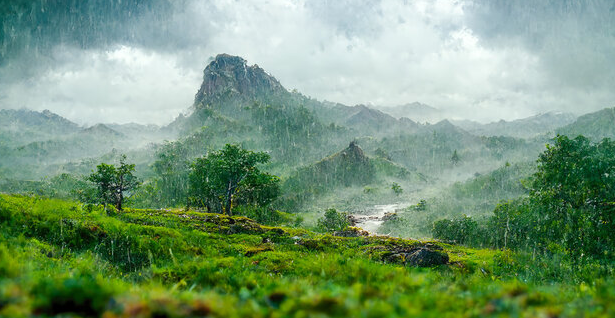 As the people repented of their iniquities, the Lord did send the rain and caused that the serpents ‘pursue them no more’
BREAKING NEWS
Relief in sight
Ether 9:33-35
UPDATE
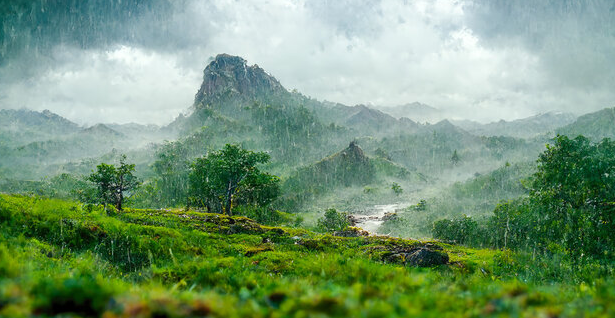 Heth died in the famine, and Shez built up the broken people. He reigned in righteousness. Shez’s eldest son, Shez,  rebelled against him and a robber killed the son of Shez because of his riches.

Shez had another son, Riplakish and he reign when Shez died. 
Riplakish ruled in unrighteousness…he had many wives and concubines and laid heavy taxes on the people. After 42 years the people rose up in rebellion against him and he was killed.
SHEZ
RIPLAKISH
MORONI
Ether 10:1-8
JAREDITE NEWS REPORT.com
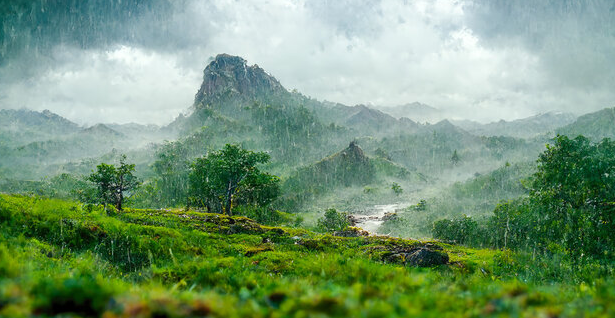 Morianton was a descendant of Riplakish and gathered an ‘army of outcasts’ and gained power in the cities. 
The war lasted many years and Morianton established himself king over all the land.
He eased the burden of the people. He did do justice to the people, but his personal life was in opposition to the way the Lord would have him live so he was “cut off from the presence of the Lord”
His son Kim reigned unrighteously after Morianton died.
MORIANTON
KIM
MORONI
Ether 10:9-13
JAREDITE NEWS REPORT.com
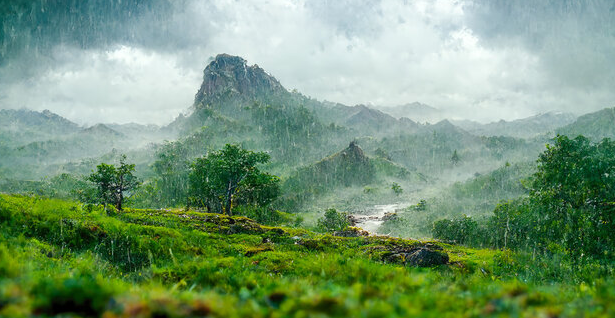 Kim’s brother rebelled against him and took him into captivity. When he was old Kim had many sons and daughters. He had Levi while in captivity.

Levi served in captivity for 42 years. And then he made war with the king of the land. (Kim’s brother being the king). Levi obtained the kingdom. He was righteous and the people prospered in the land.
KIM
LEVI
MORONI
Ether 10:14-15
JAREDITE NEWS REPORT.com
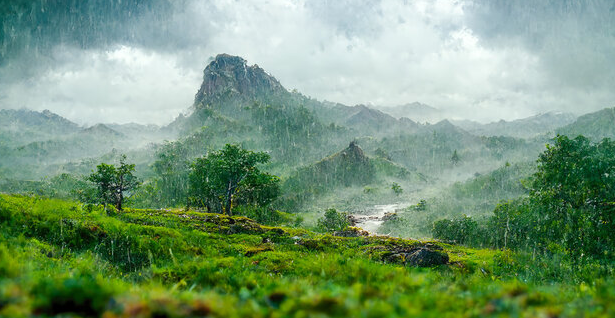 Levi had a son, Corom and was righteous.
Corom had a son, Kish who reigned in righteousness.
Kish had a son, Lib who reigned in righteousness. All the poisonous serpents were destroyed. They went to the land southward to hunt for food. Lib became a great hunter. And they build a city by the narrow neck of land. The people were blessed.
CORUM AND KISH
LIB
MORONI
Ether 10:17-28
JAREDITE NEWS REPORT.com
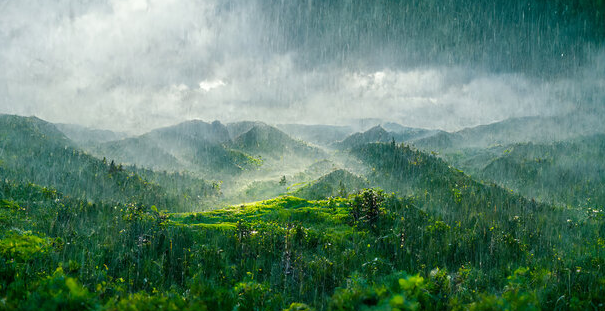 Lib had many sons and daughters and then had Hearthom.
Hearthom reigned 24 years and the kingdom was taken from him and he served in captivity the rest of his life. 

His son, Heth also lived in captivity and he had Amnigaddah. Amnigaddah also had Coriantum, They all stayed in captivity all their lives.
MORONI
Hearthom
Ether 10:29-31
JAREDITE NEWS REPORT.com
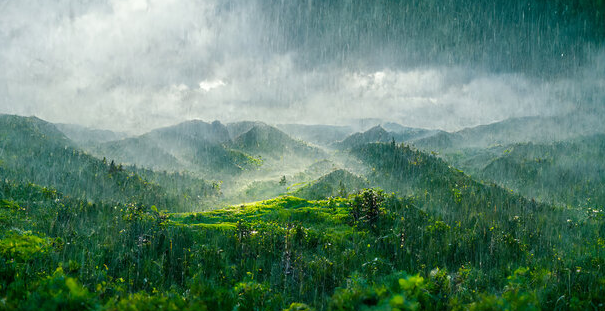 Coriantum had a son, Com. Com drew away the half of the kingdom and began to reigned over half of the kingdom for 42 years. He gained power over Amigid (king of the Jaredites) and power over the remainder of the kingdom.
There began to be robbers in the land that brought back ‘secret oaths’ and sought to destroy the kingdom. 
Com lost the fight against those who were rebellious.
COM
MORONI
AMIGID
Ether 10:32-34
JAREDITE NEWS REPORT.com
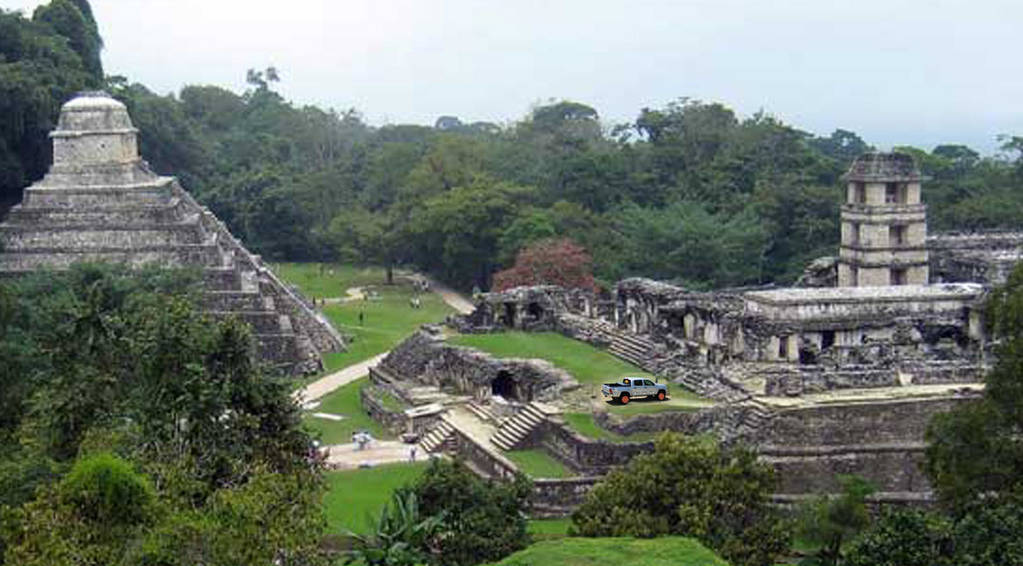 Prophets prophesied of the destruction of the people.

Again, the prophets were rejected and fled to Com for protection
MORONI
Ether 11:1-3
JAREDITE NEWS REPORT.com
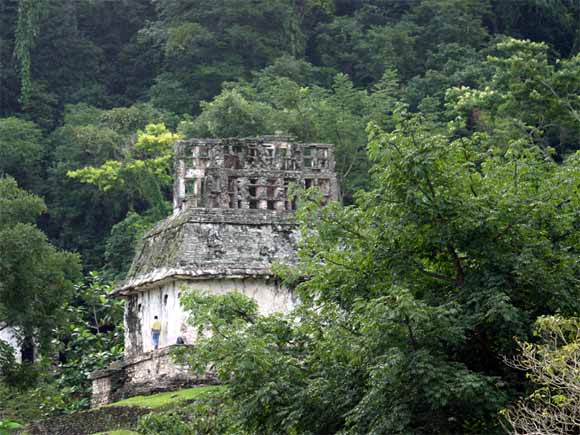 “Some complain that when the prophets speak with clarity and firmness that they are taking our agency away. We are still free to choose. But we must accept the consequences of those decisions. The prophets do not take away our agency. They simply warn us of what the consequences of our choices will be. How foolish to fault the prophets for their warnings.”
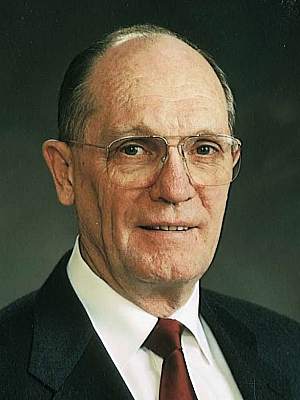 BREAKING NEWS
Elder L. Aldin Porter Reports
UPDATE
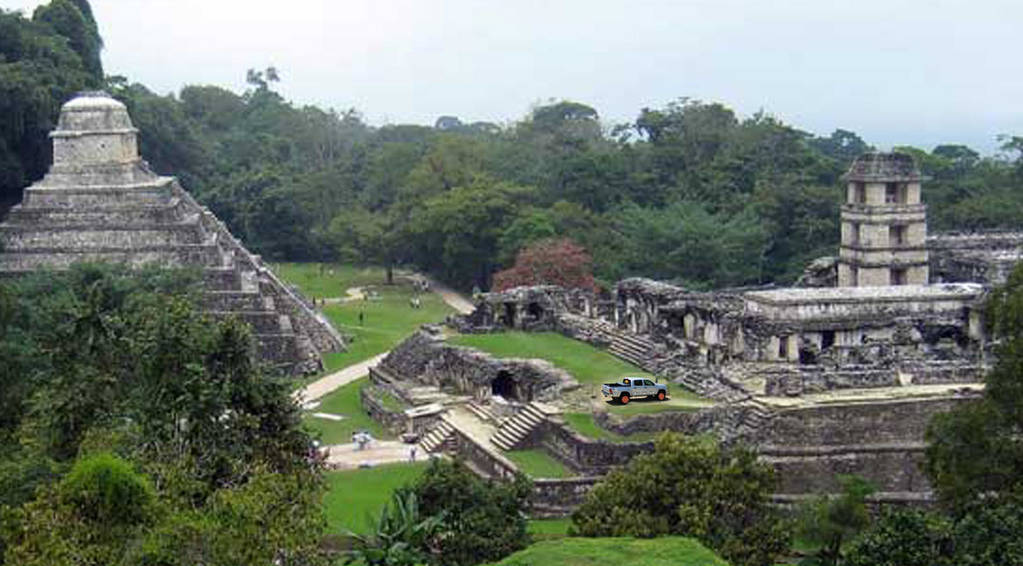 Shiblom was Com’s son. And the brother of Shiblom rebelled against him and there was a great war in the land.
The brother of Shiblom caused that the all the prophets be put to death. 
There was much destruction during the days of Shiblom, wars and contention as never before known upon the face of the earth
Shiblom was killed and his son, Seth was brought into captivity all his days.
SHIBLOM
SETH
MORONI
Ether 11:4-9
JAREDITE NEWS REPORT.com
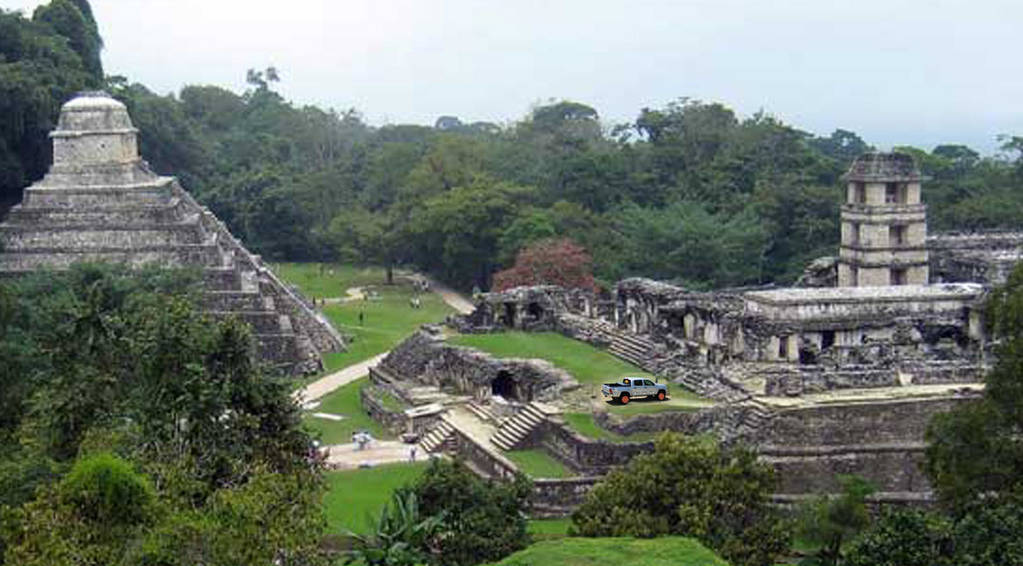 AHAH
ETHEM AND MORON
Ahah, Seth’s son, reigned over the people all his days. He ruled in unrighteousness and caused many people to die.
A descendant of Ahah, Ethem,  obtained the kingdom and he was also a wicked ruler.
Many prophets came to prophesy of their destruction.
Ethem had Moron, who was also wicked. During Moron’s reign there was battle after battle and Moron had a son, Coriantor, who spent his days in captivity.
MORONI
Ether 11:10-18
JAREDITE NEWS REPORT.com
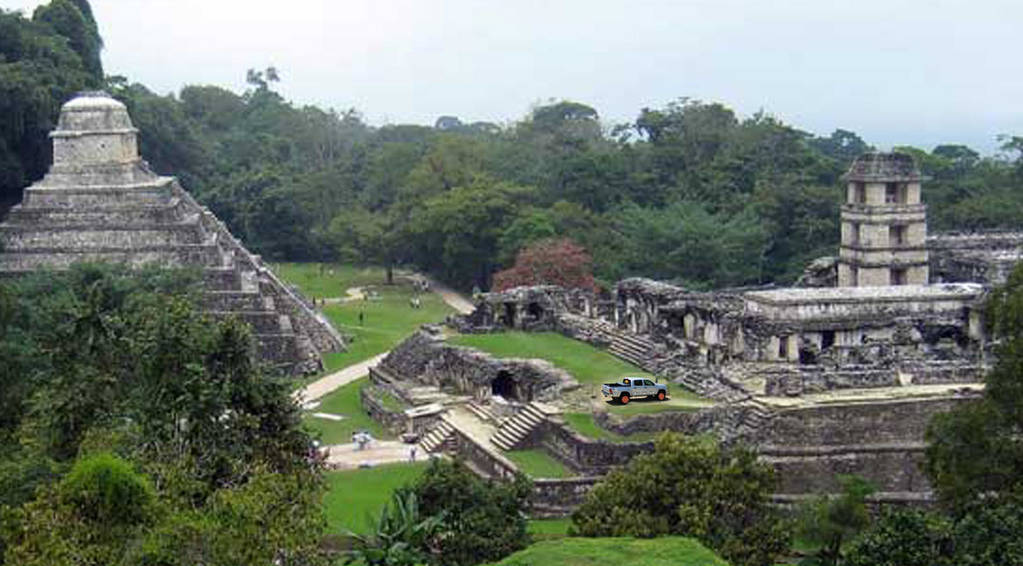 In the days of Coriantor there were many prophets who prophesied of great and marvelous things, but the people rejected the prophets again
BREAKING NEWS
God Executes Judgment
Ether 11:20-22
UPDATE
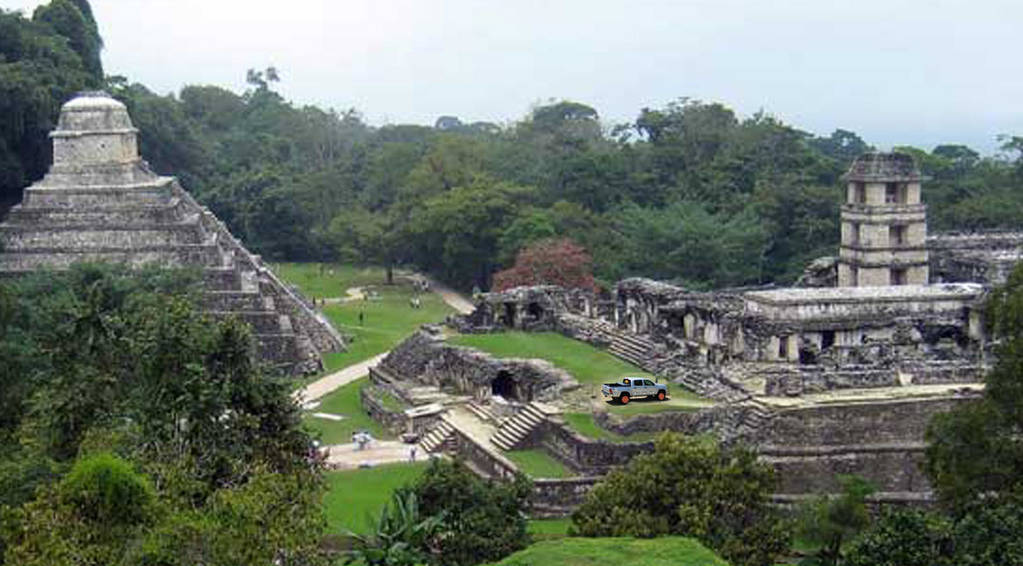 Ether was the son of Coriantor. 

Coriantor died in captivity.
CORIANTOR
ETHER
MORONI
Ether 11:23
JAREDITE NEWS REPORT.com
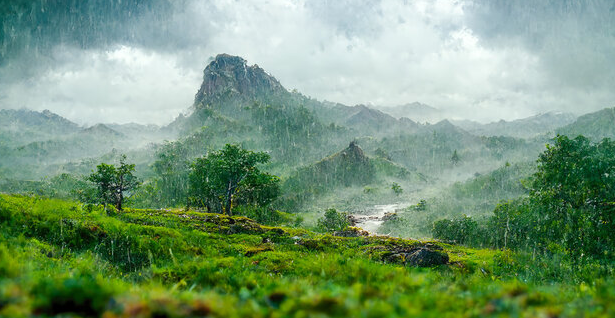 Sources:

Robert D. Hales (“If Thou Wilt Enter into Life, Keep the Commandments,” Ensign, May 1996, 37).

Elder L. Aldin Porter (“Our Destiny,” Ensign, Nov. 1999, 66).
Presentation by ©http://fashionsbylynda.com/blog/
Jared
   Orihah
      Kib
         Shule
            Omer
	Emer
	   Coriantum
	      Com
	         Heth
	            Shez
	               Riplakish
		Morianton (descendant of)
		    Kim
		       Levi
		          Corom
		             Kish
    		                Lib
                                                     Hearthom
                                                         Heth
		                          Aaron (descendant of)
			            Amnigaddah
                                                                    Coriantum
                                                                       Com
                                                                           Shiblon
Ether’s Genealogy
Ether 1:6-32
Seth
      Ahah
         Ethem
            Moron
                Coriantor
                    Ether